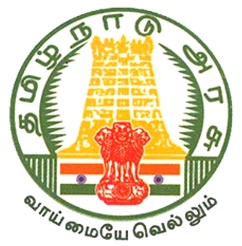 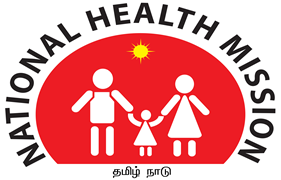 GIS MAPPING AND VULNERABILITY ASSESSMENT IN UPHCS OF MADURAI CORPORATION UNDER NUHM Presented By Tmt. Priya KSPM, NUHM Tamil Nadu
Problem Statement
During Madurai corporation expansion 33 HSC area were converted to 28 wards, which resulted in many no man land coverage area
Area demarcation in urban area and peri-urban areas are of high task.
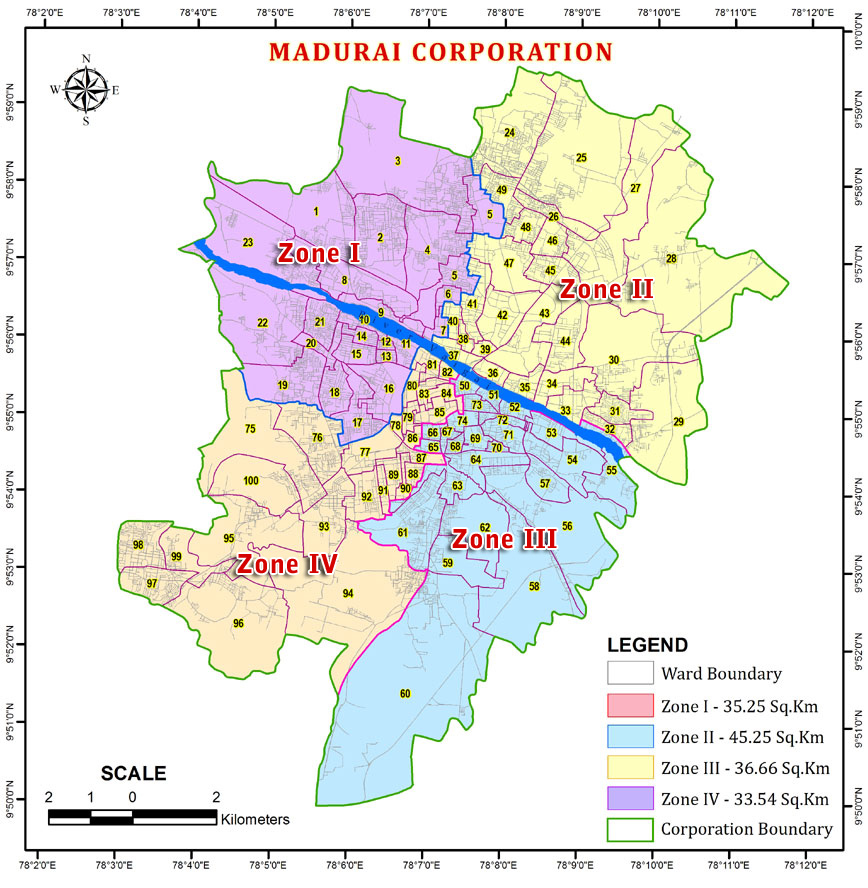 Programme description
Geographical Demarcation Mapping for the vulnerable population was done through a well-trained survey team and uploaded in MAPinr app, a user friendly software capable of data capturing and location point of interest (viz latitude and longitude). 
The maps are developed with the details of slums and vulnerable area and population identification with Vulnerability Assessment index ie. Residential Vulnerability, Social Vulnerability, Occupational Vulnerability, Health Related Vulnerability. 
Available health facility with buffer of Vulnerable area mapped <1, 1-2, >2 Km and are super-imposed, digitalized and plotted on GIS map. 
GIS mapping helps in intersectional coordination of various departments like NULM shelters, Socio Economic caste census under Ayushman Bharat Yojana, Town planning department,Integrated Child Development Services department
GIS MAPPING AND VULNERABILITY ASSESSMENT PROCESS FLOW
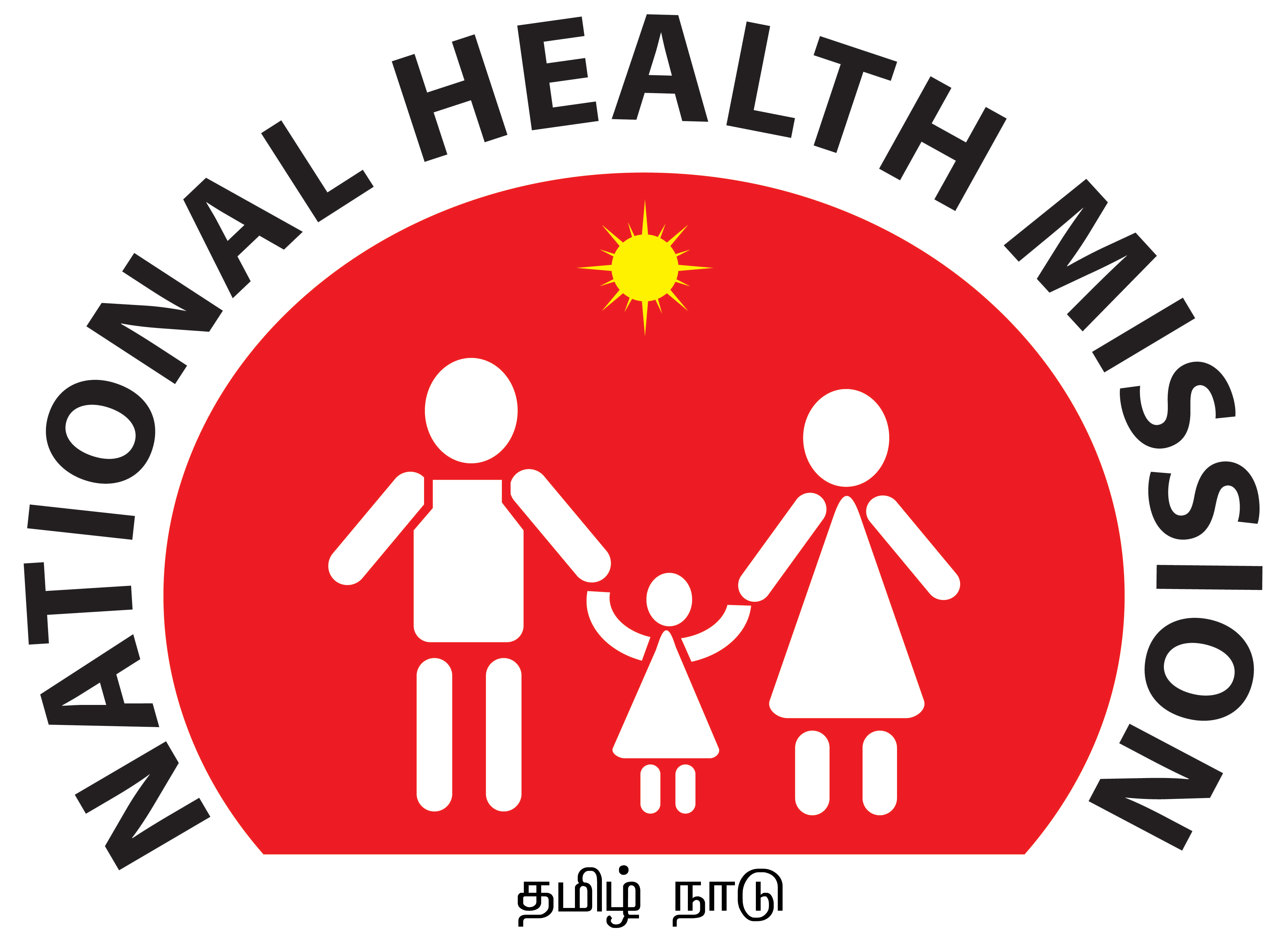 SECONDARY DATA
PRIMARY DATA
POI
BASEMAP
JURISDICTION LIMIT
WARDBOUNDARY
VULNERABILITY ASSESSMENT
FINAL OUTPUT IN GIS
NATIONAL URBAN HEALTH MISSION
Scope of work
Creation of a GIS based Spatial Data Base
Digitization Ward Boundaries ,PHC and Sector boundaries ( Scanning ,Geo reference and Digitization)
Digitization Vulnerable Pockets (Slums etc)
Marking of  PHCs
Collection of  Point of Interest (POI) using Mobile Application by capturing the Geo coordinates /Photo/ Descriptive reference text for Mapping Vulnerable locations
Base Map Geo referenced and Digitized
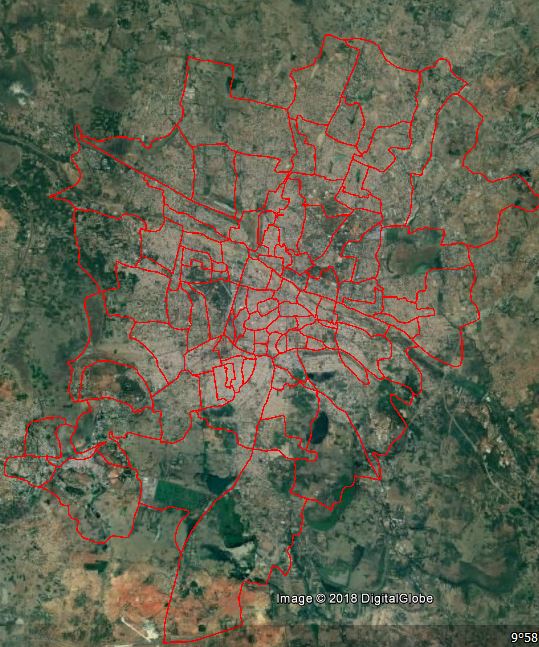 Source: ULB
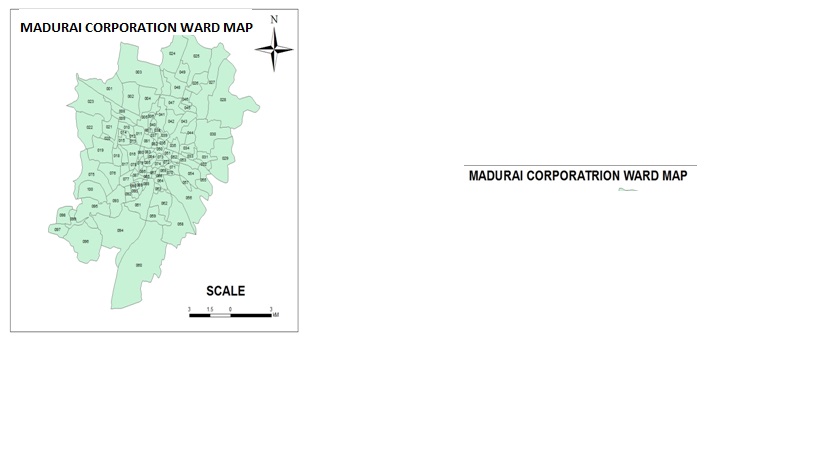 NATIONAL URBAN HEALTH MISSION
UPHC/Sector Boundary Geo referenced &  Digitization
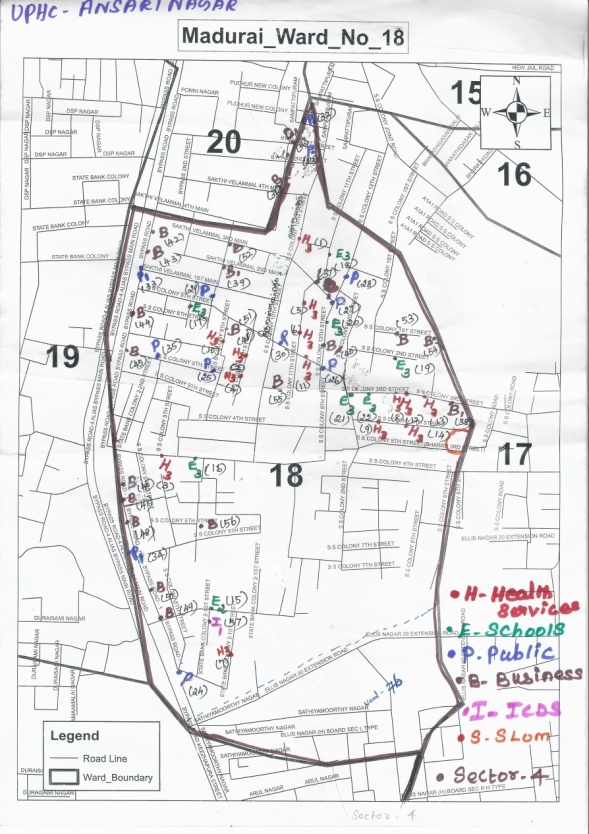 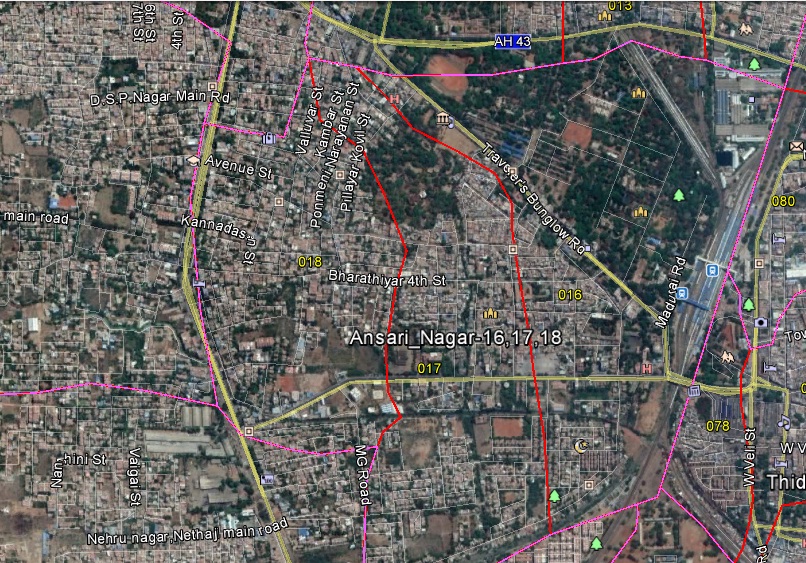 Field Confirmation of BoundariesSorted out  Real time Jurisdiction Issues
Overlapping issues  in Boundaries cleared with the help of officials
Un Served  Area  annexed to nearest UPHC
Also Vacant Land, Inhabitation Areas mapped to Nearest PHC
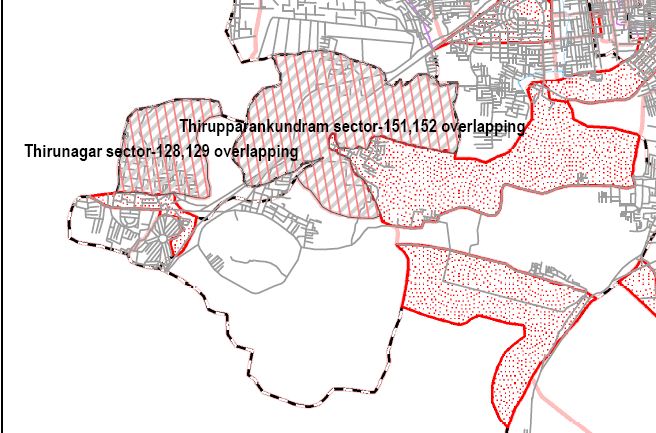 Overlapping
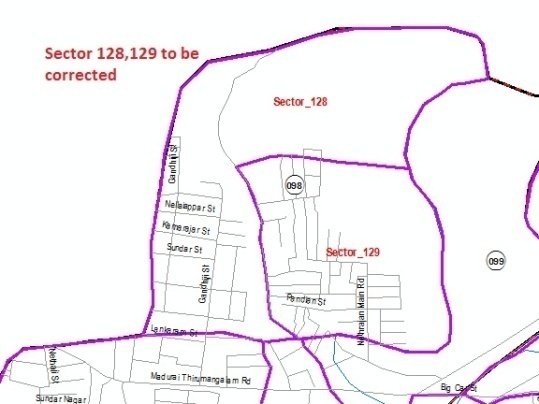 Un Served  Area Corrected
Un Served  Area
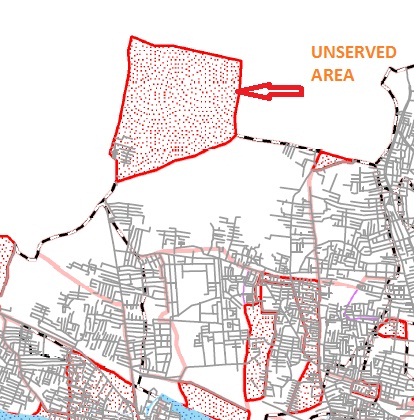 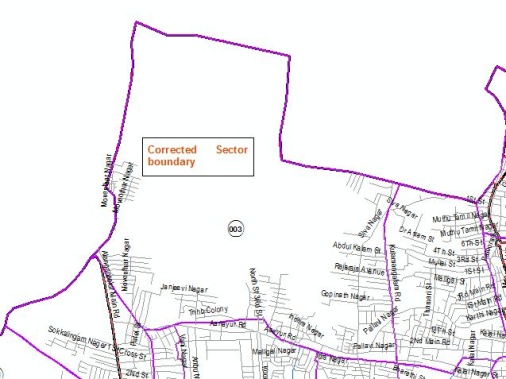 Overlapping Corrected
POI Data Collection
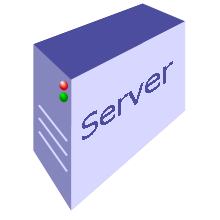 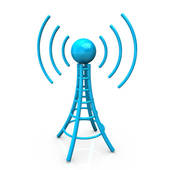 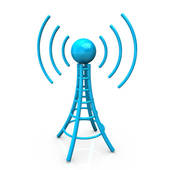 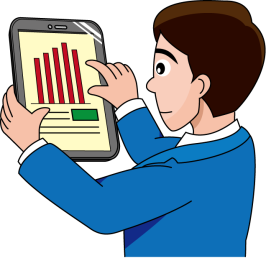 POI Survey
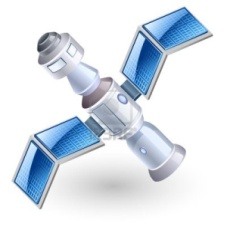 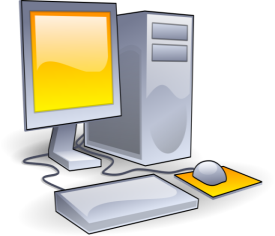 Satellite
In house QC processing before Uploading
NATIONAL URBAN HEALTH MISSION
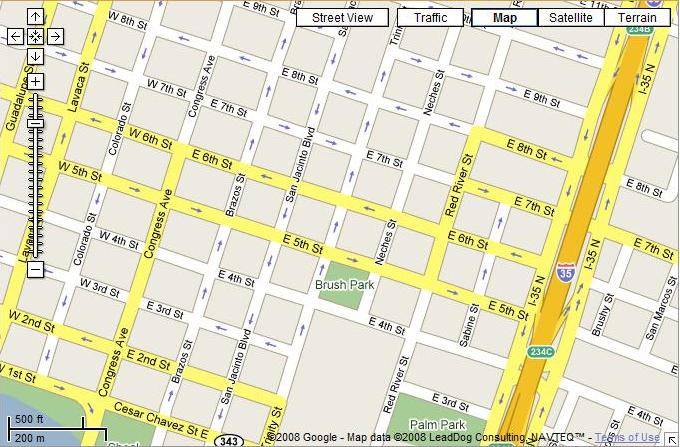 POI collection
Get Position
Collecting the Data
2
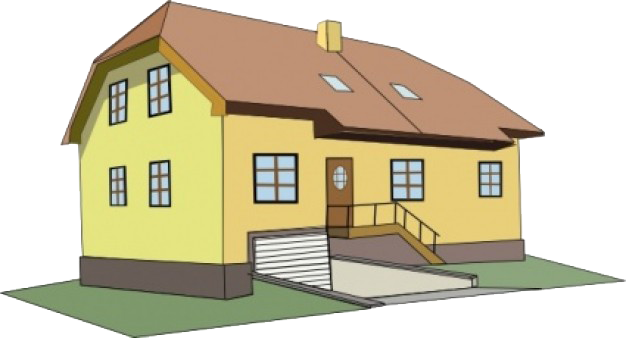 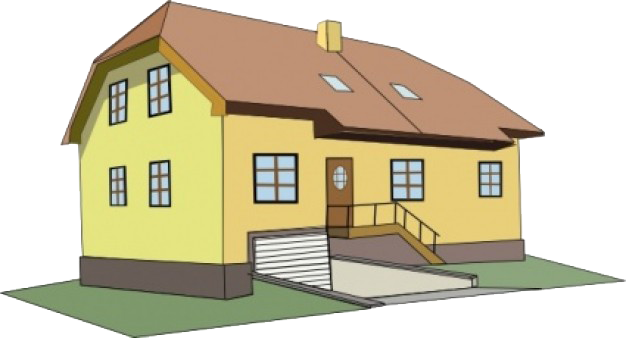 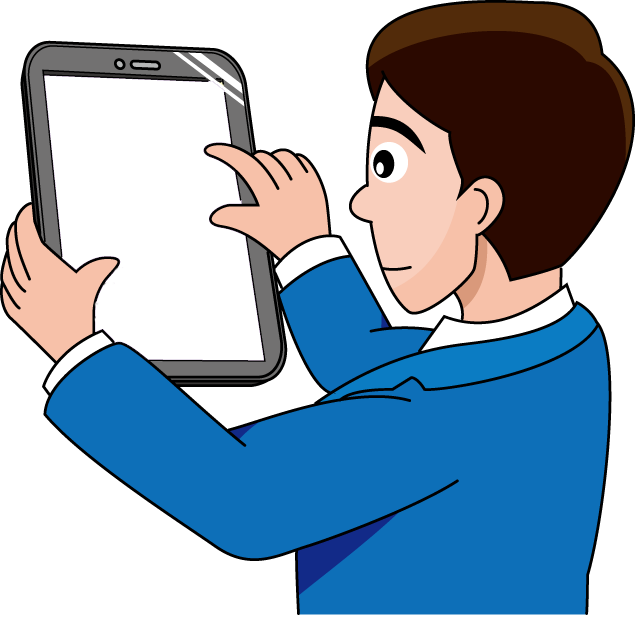 Lat : 12.45687
Long : 79.26486
NATIONAL URBAN HEALTH MISSION
Used Mobile App for Locating POI
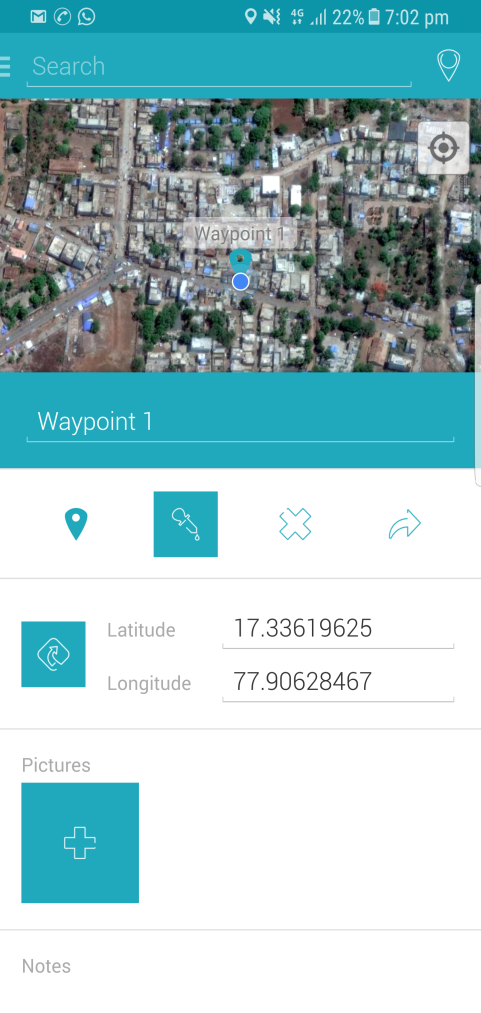 Capture the position (latitude and longitude) of POI
Take Photo
Add descriptive Text
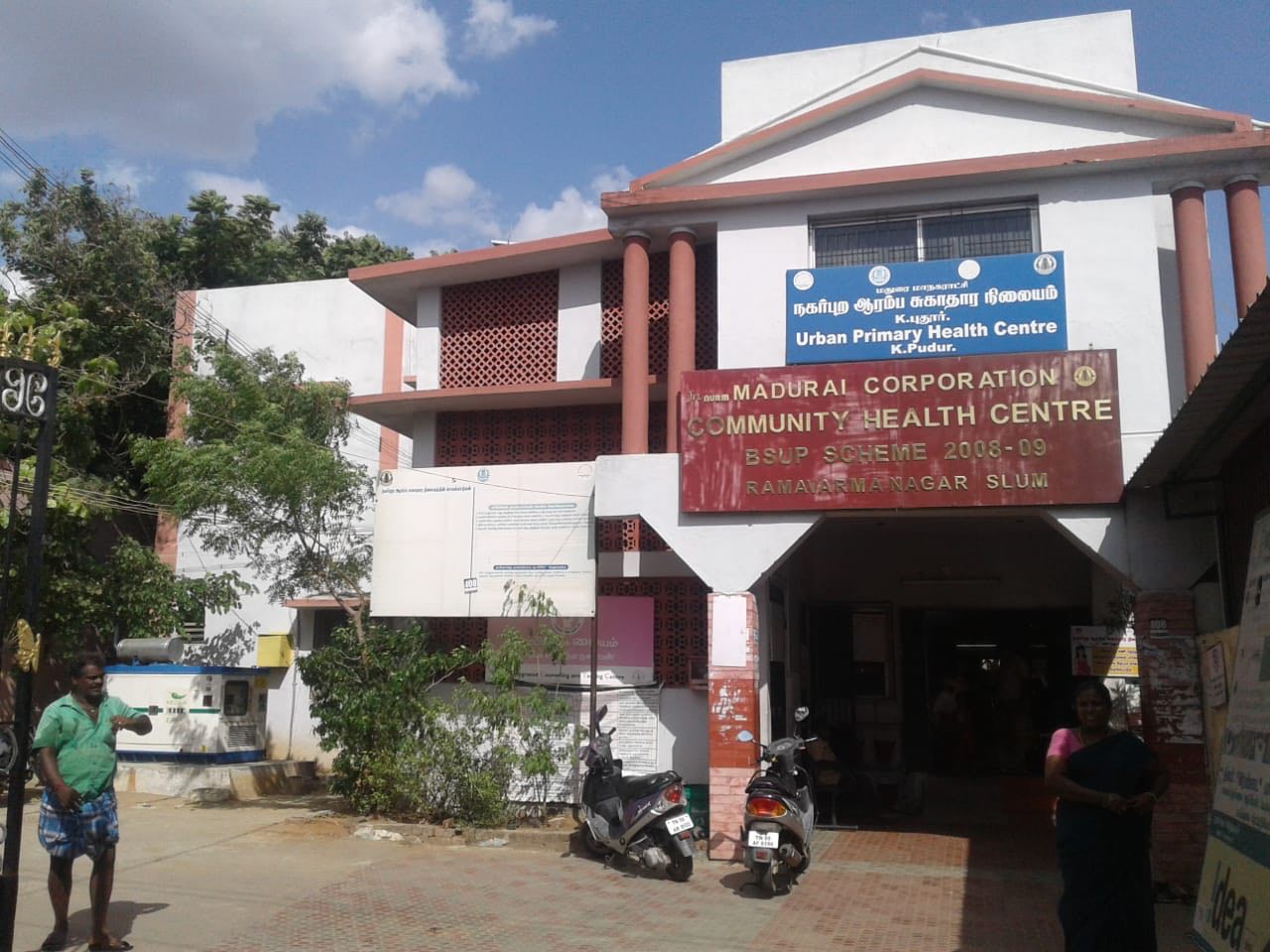 K.Pudhur UPHC
GIS MAPPING
TRANING FOR THE FIELD STAFF
ROAD BY ROAD MAPPING
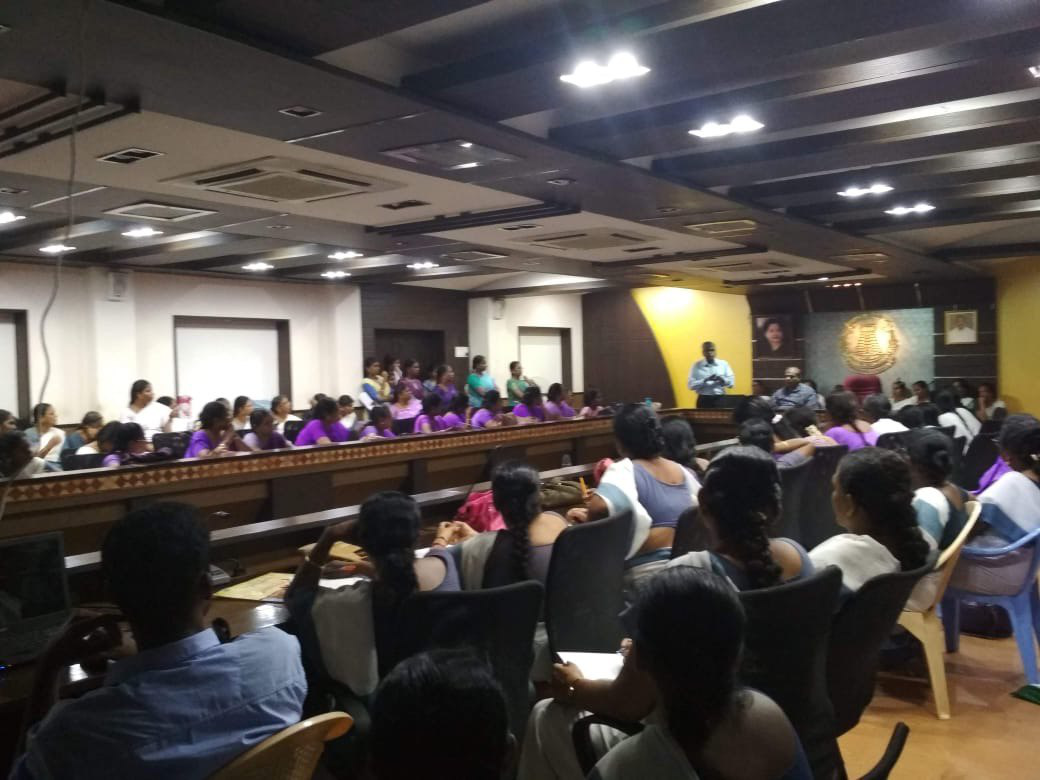 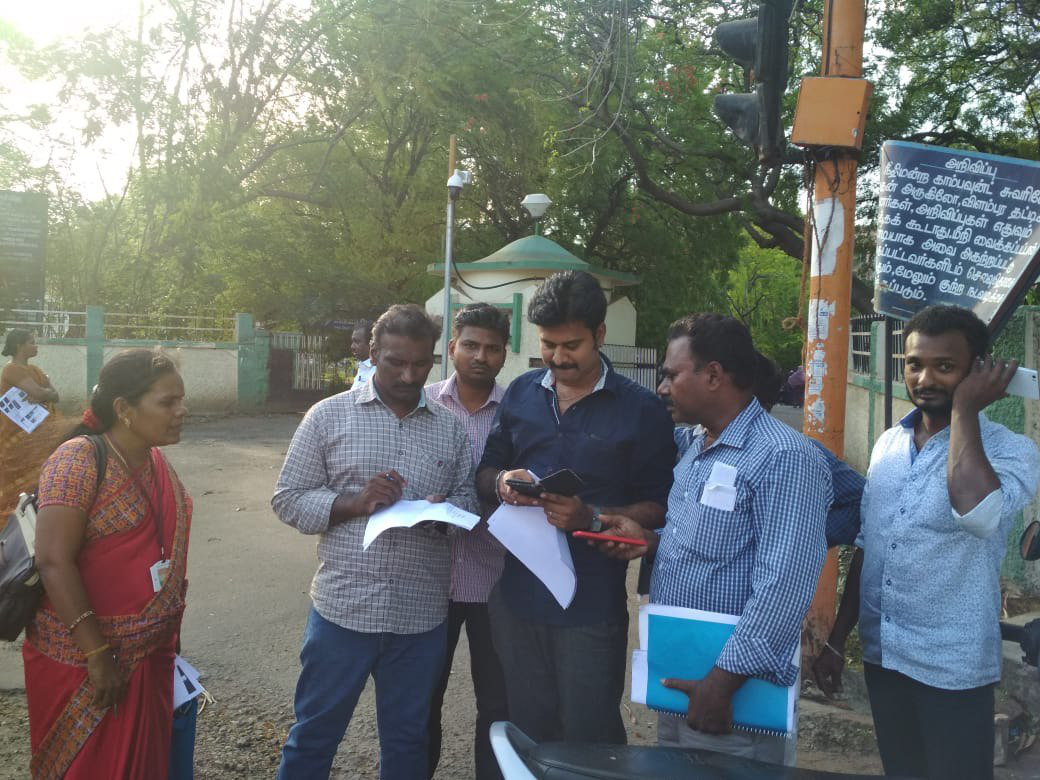 NATIONAL URBAN HEALTH MISSION
List of POI
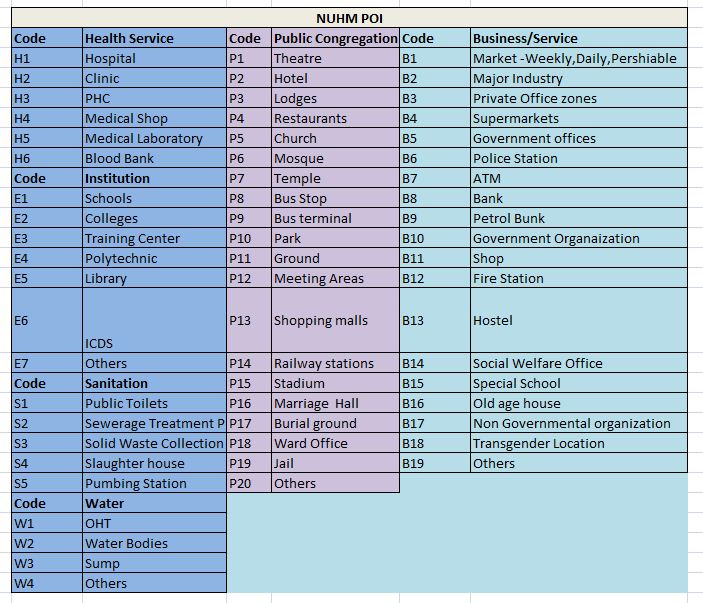 Collected POI Migrated to GIS after QC
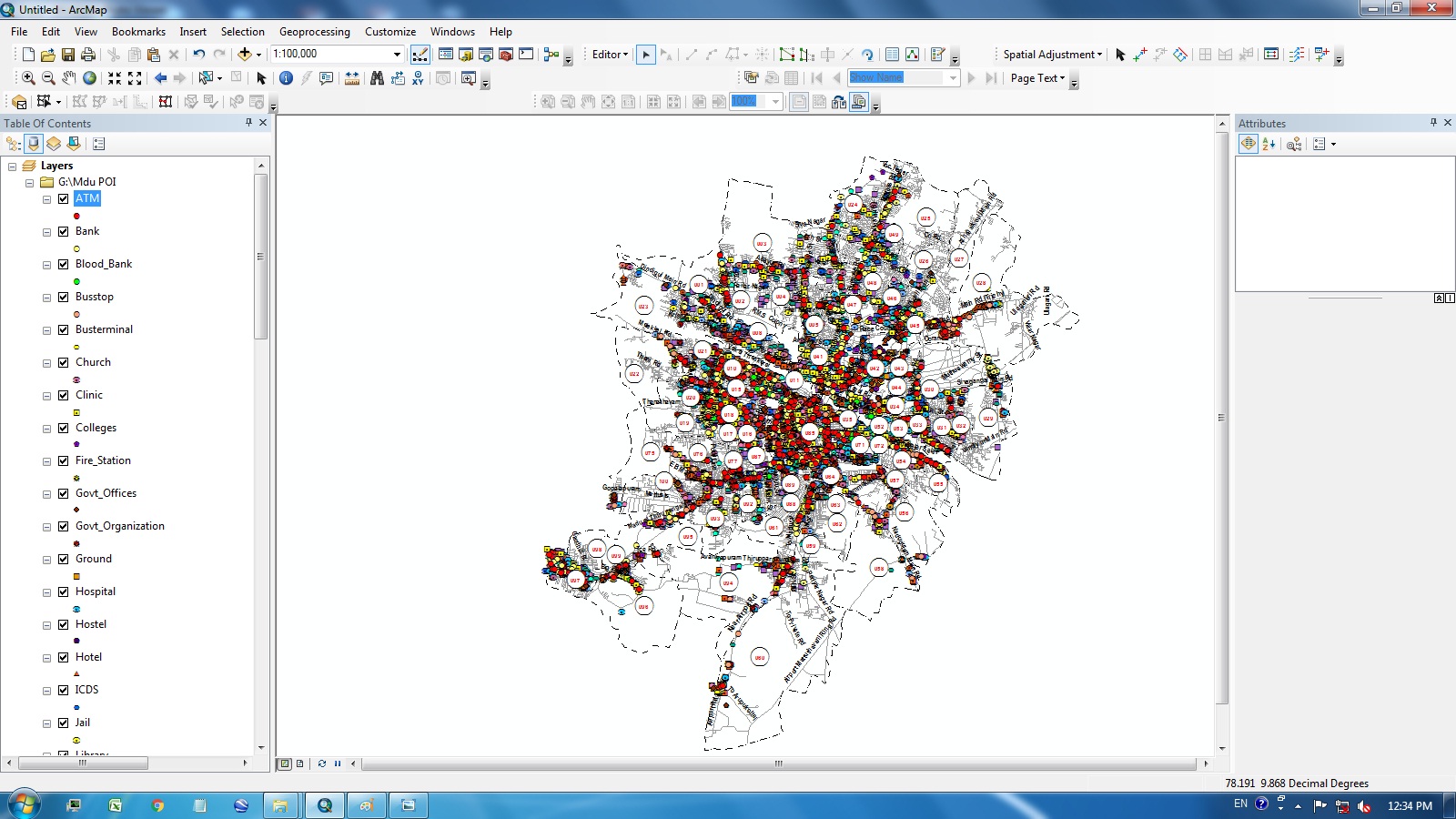 NATIONAL URBAN HEALTH MISSION
POI Plotted Sample in a PHC
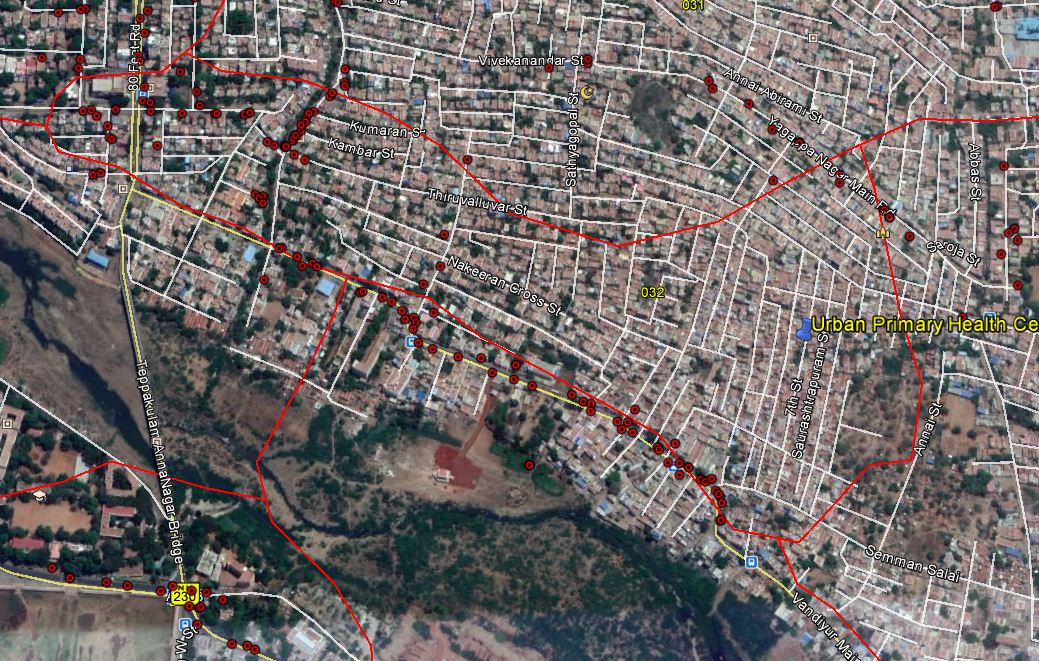 NATIONAL URBAN HEALTH MISSION
Multi Layered Approach
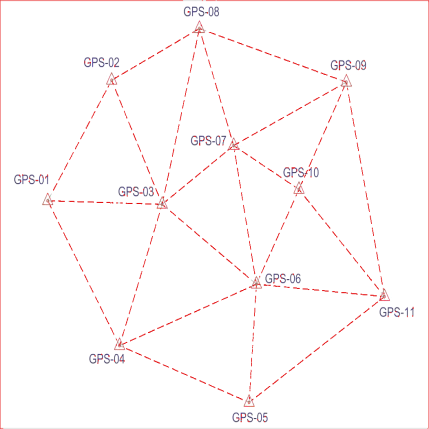 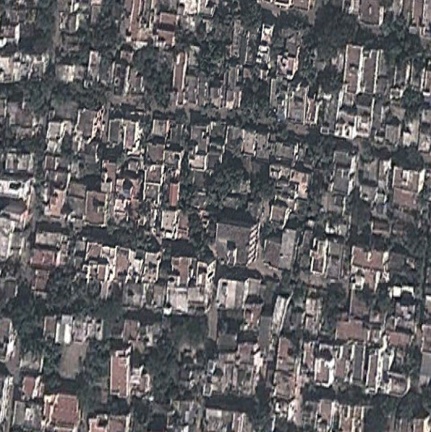 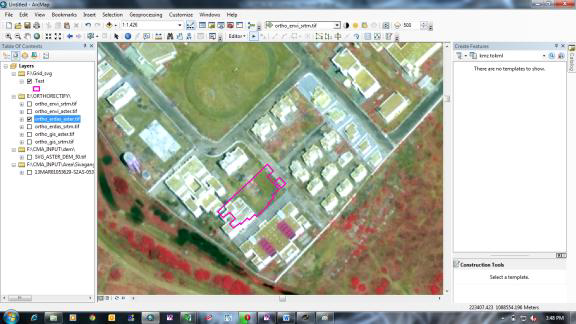 Vulnerable Spots
Jurisdiction Super imposed
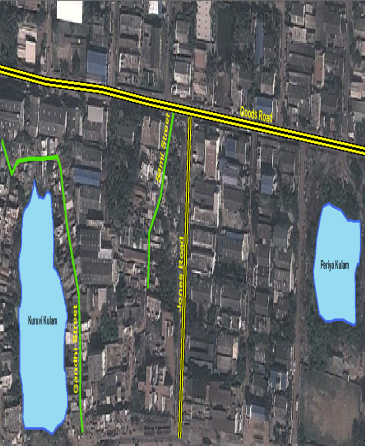 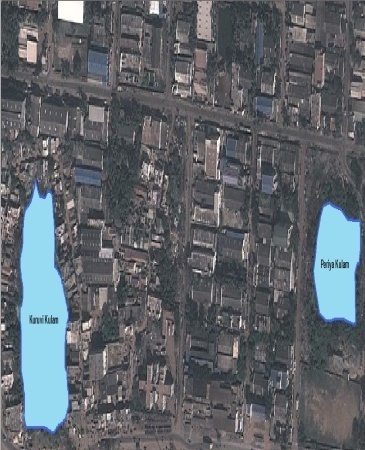 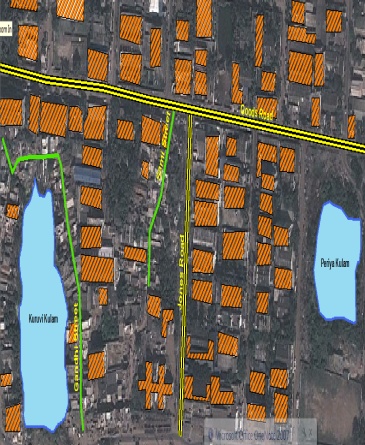 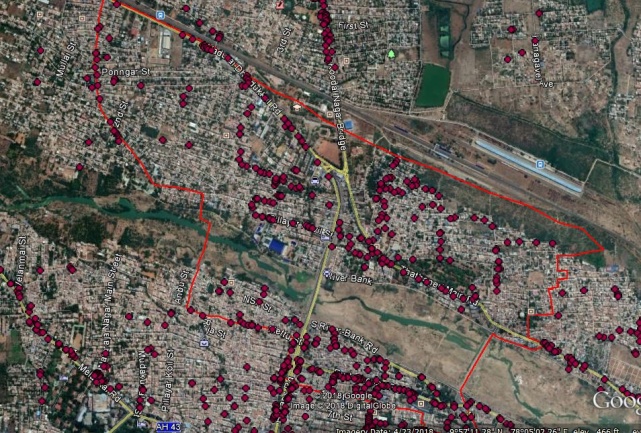 POI
POI plotted
Roads
Water
bodies
NATIONAL URBAN HEALTH MISSION
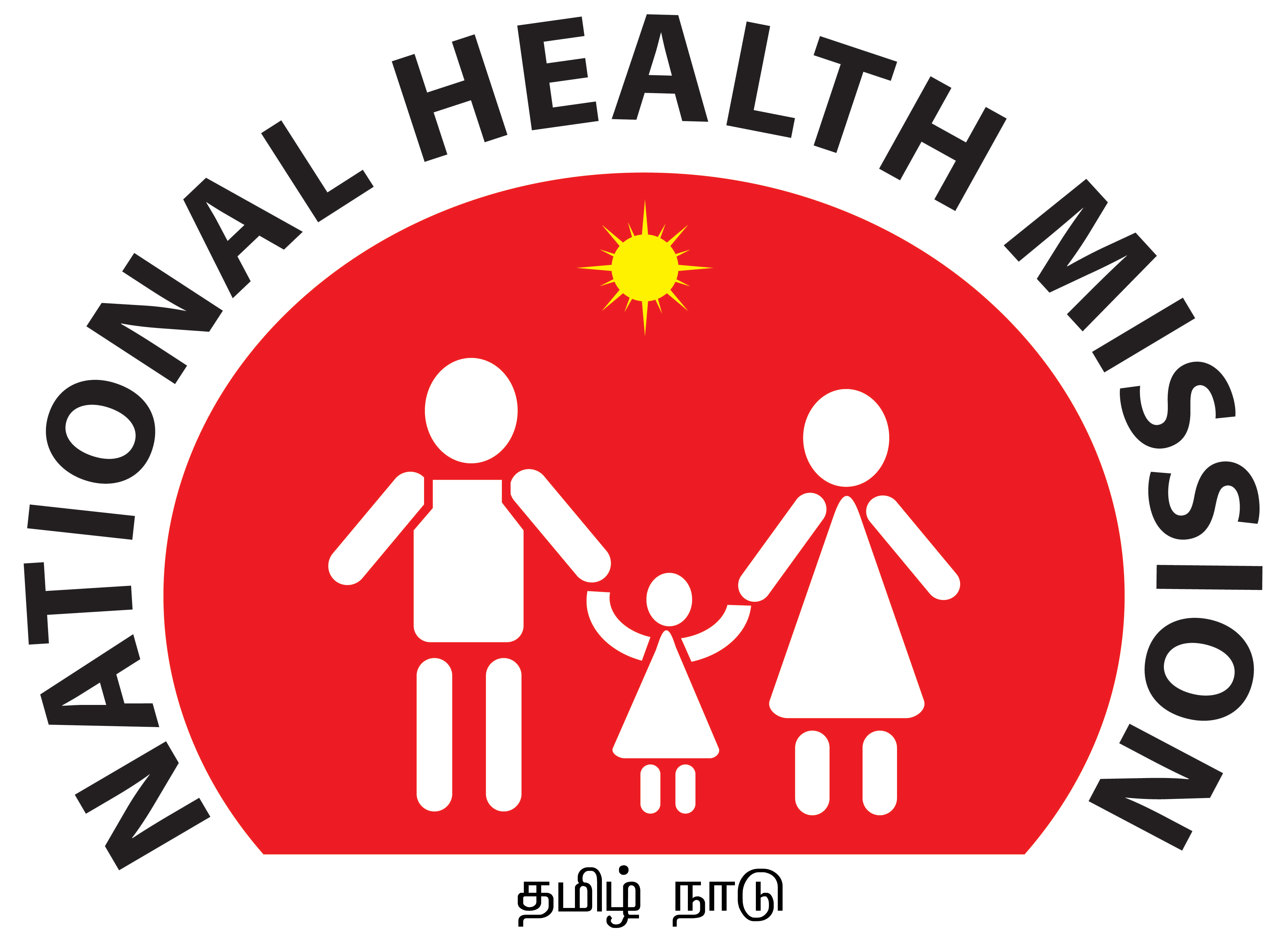 POI With Attributes
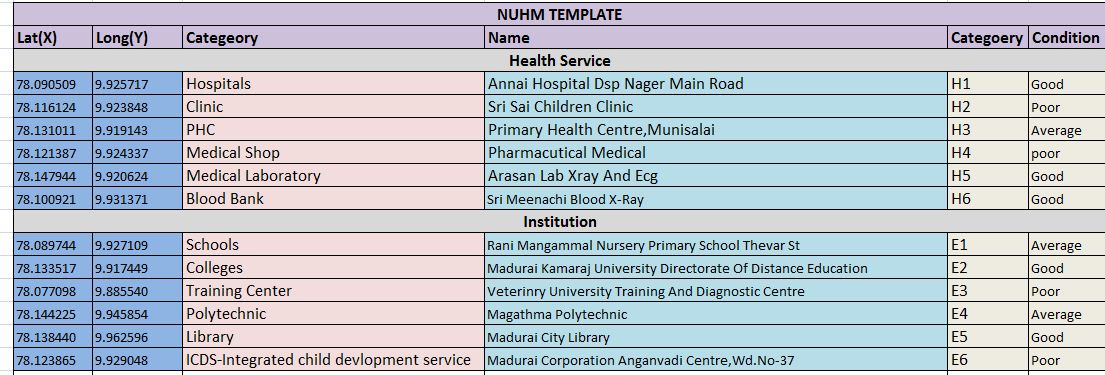 NATIONAL URBAN HEALTH MISSION
Vulnerable location Location Based Identification(Point)
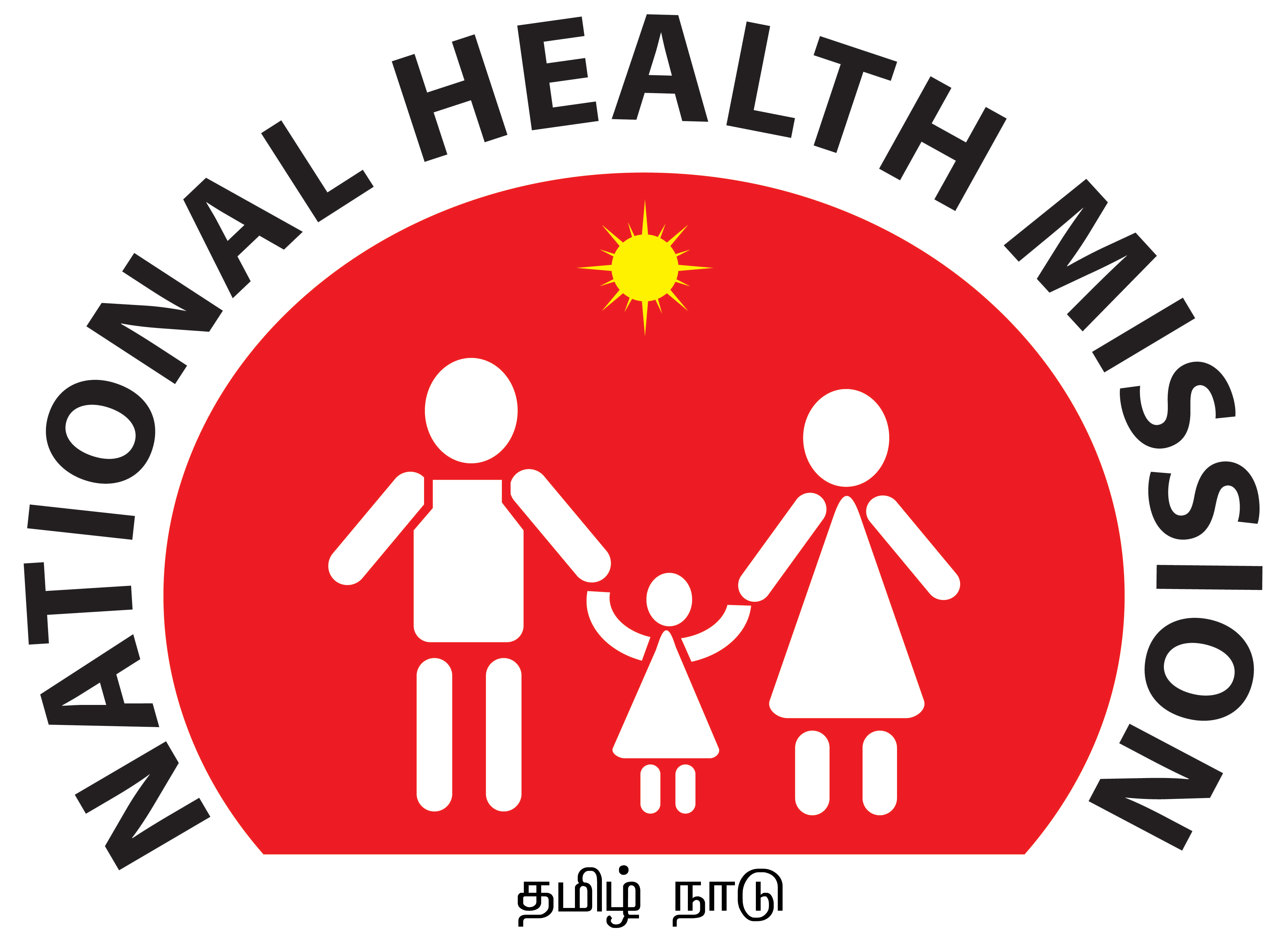 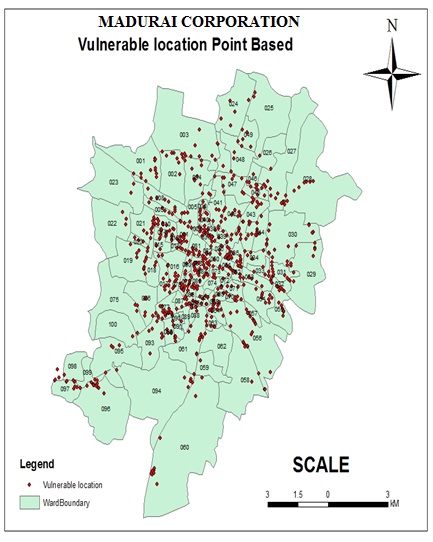 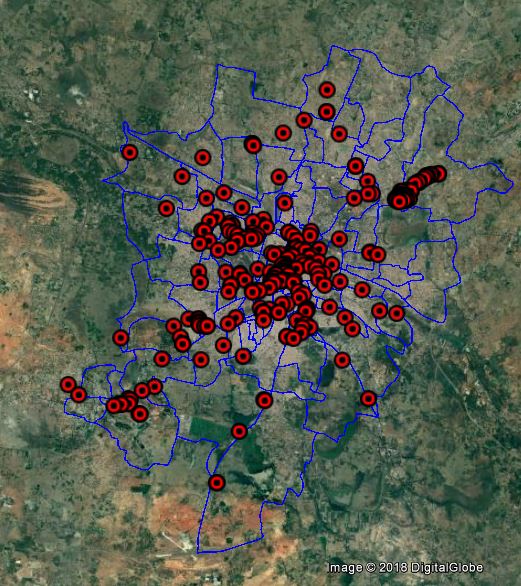 NATIONAL URBAN HEALTH MISSION
Vulnerable location Area Based Identification
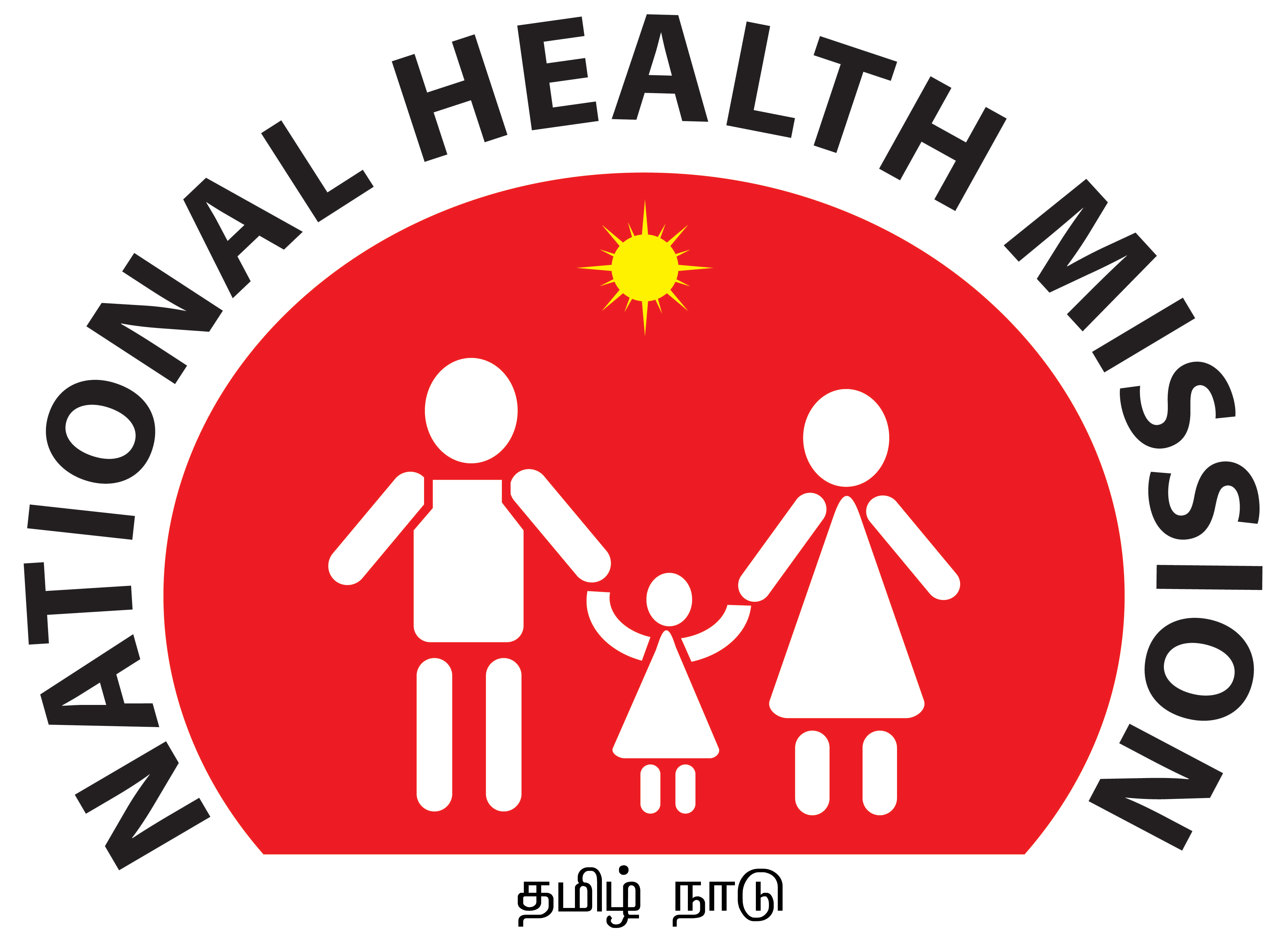 MADURAI CORPORATION
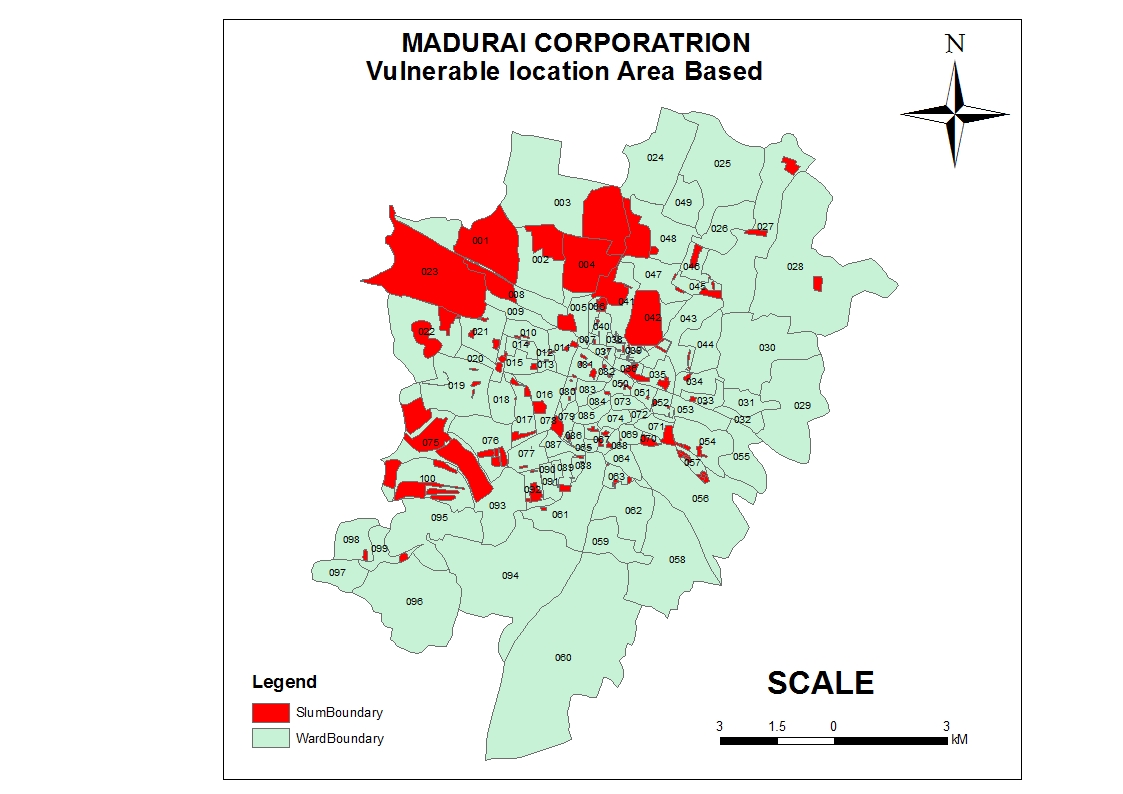 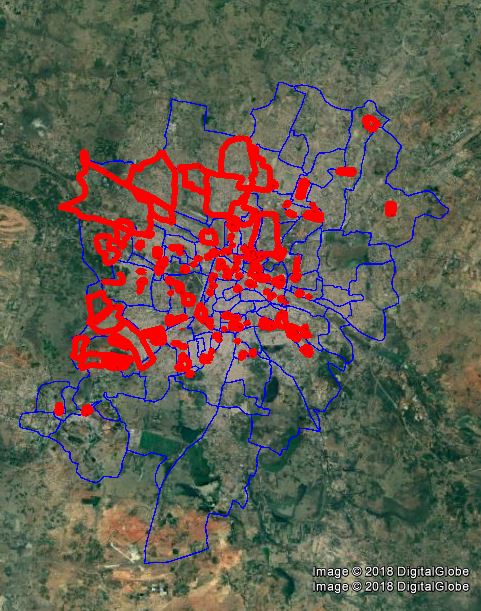 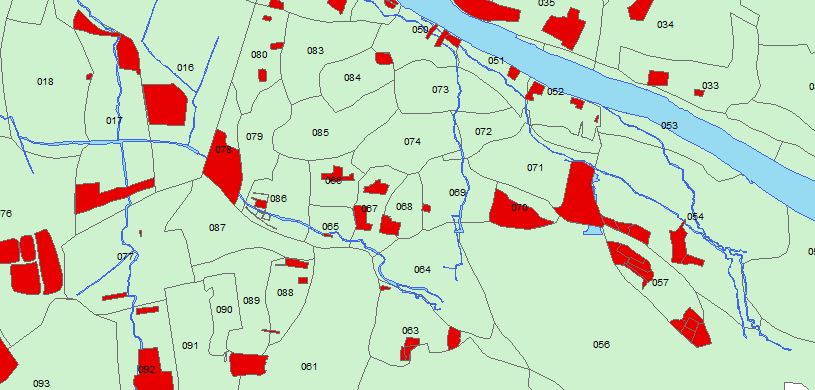 NATIONAL URBAN HEALTH MISSION
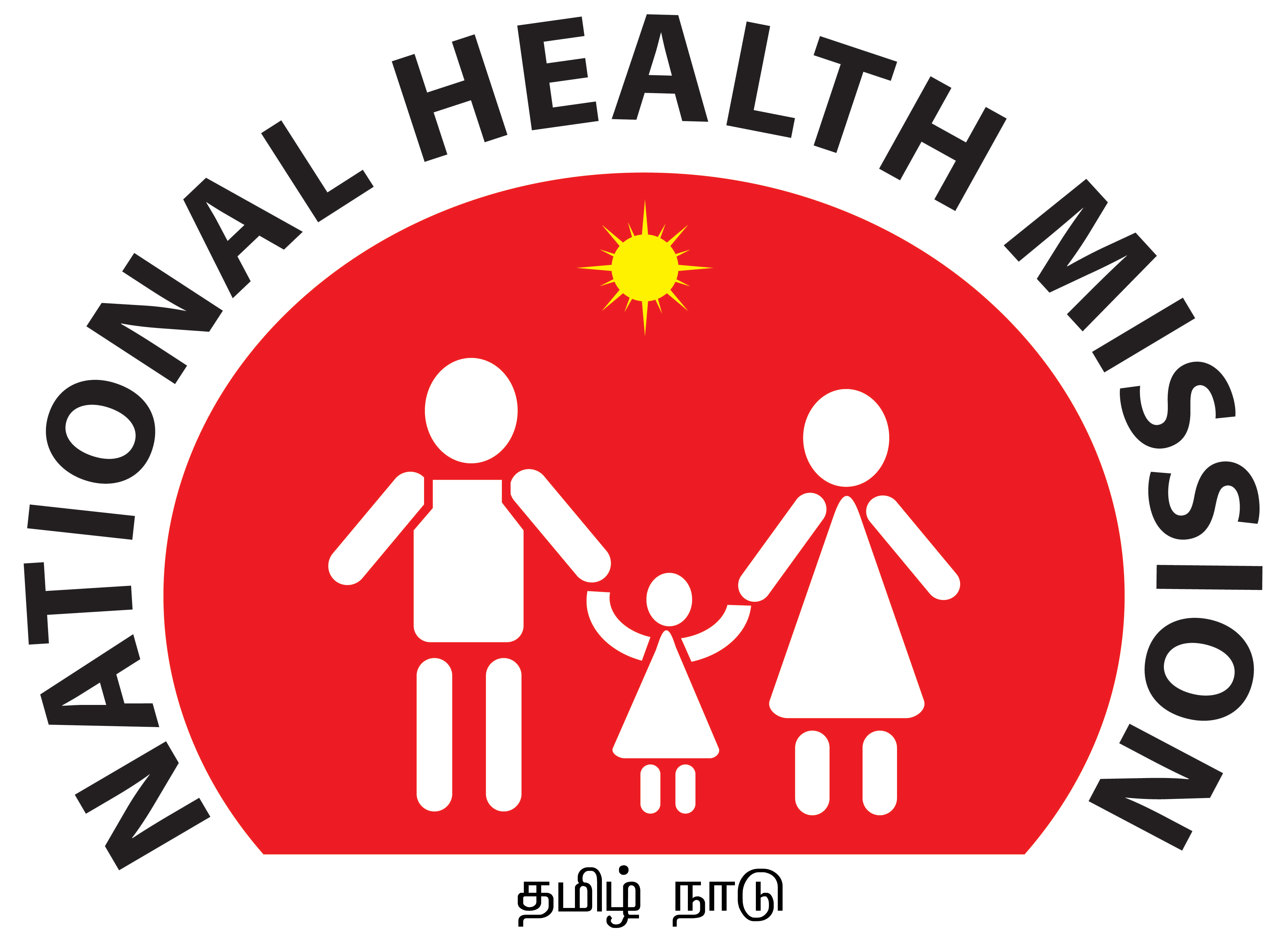 GIS  ANALYSIS
Buffer Analysis ( User defined Radius
 Eg. Epi centre of Disease  to Hospital/ Affected Areas 
    (possible Spread )
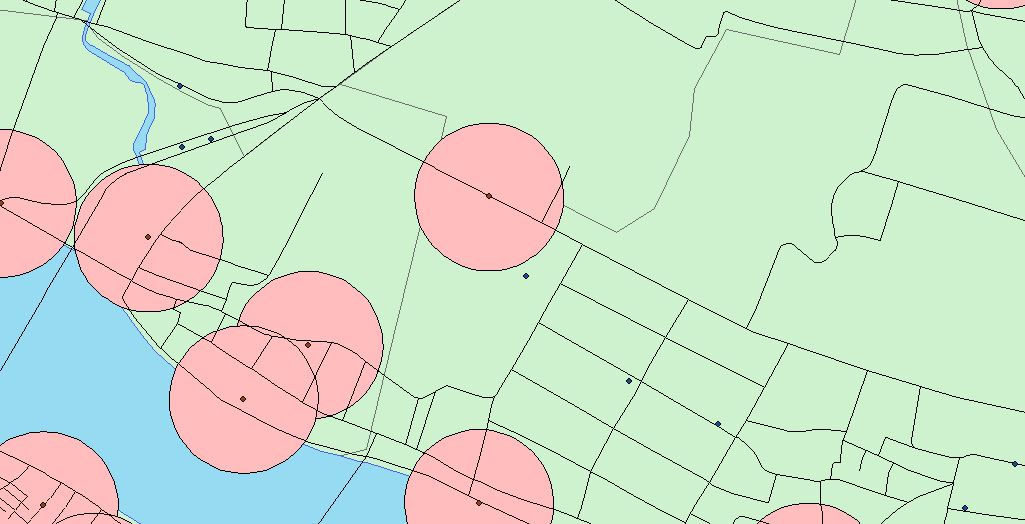 Eg. Around Public Toilets 
100 Meters Ring Buffer
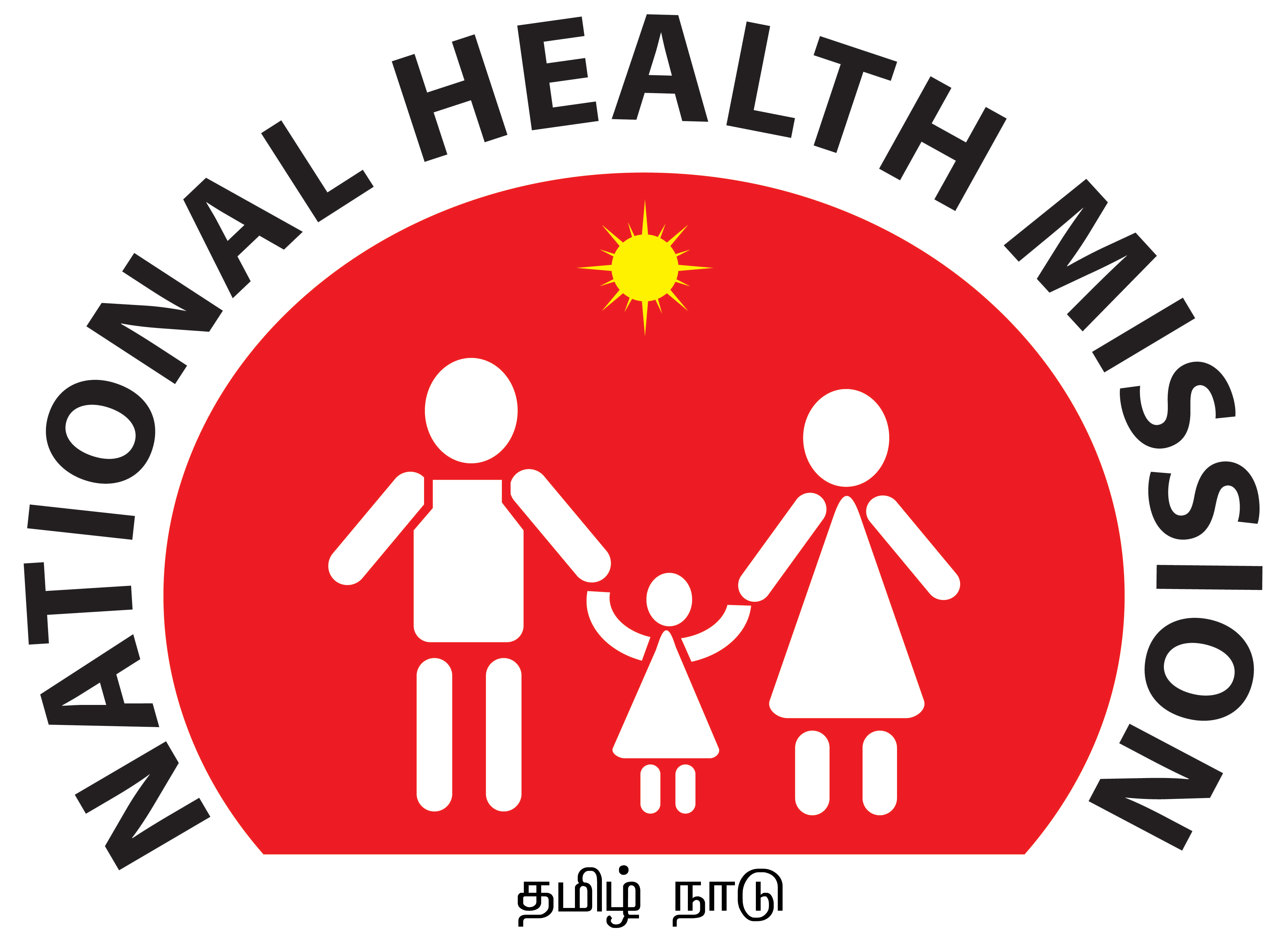 GIS  ANLAYSIS Nearest Neighbour analysis
Calculates a nearest neighbor index based on the average distance from each Location to its nearest neighboring Location
Available resources  within specified distance
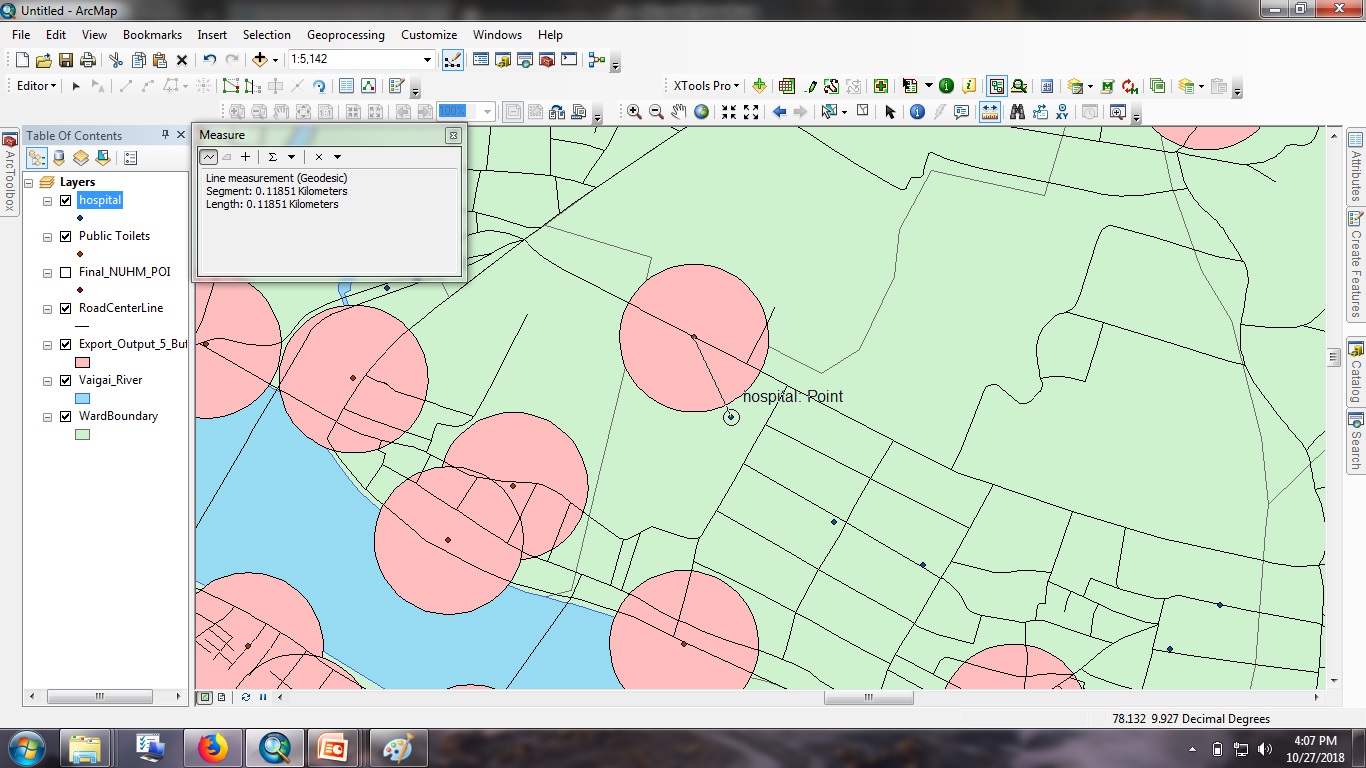 Eg. Epi centre of Diseases  to Hospital/ Affected Areas (possible Spread )
NATIONAL URBAN HEALTH MISSION
Live Mapping Tool
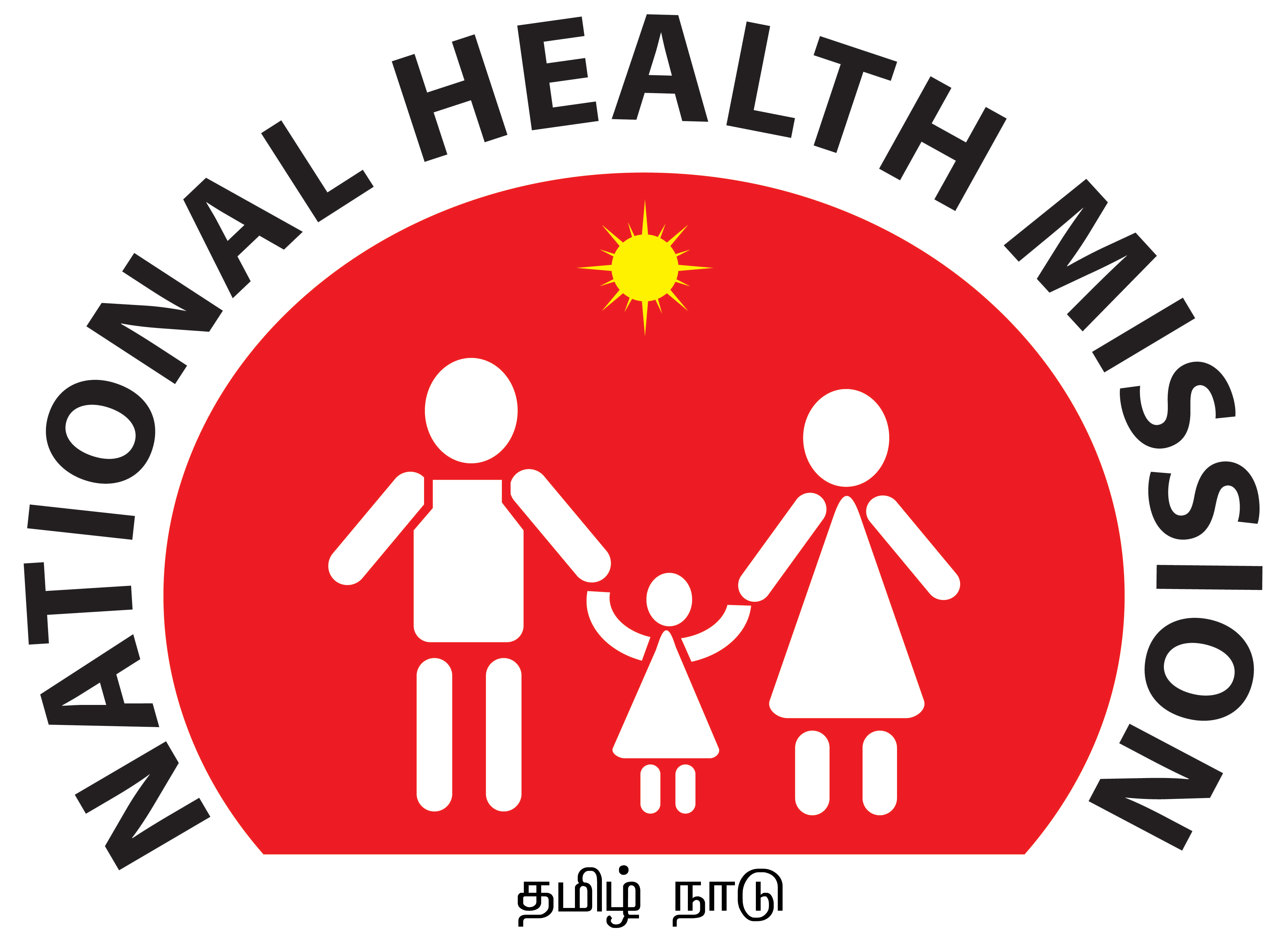 Trained Nurses to use Mobile app to mark incidence based Vulnerability
Dengue reported location
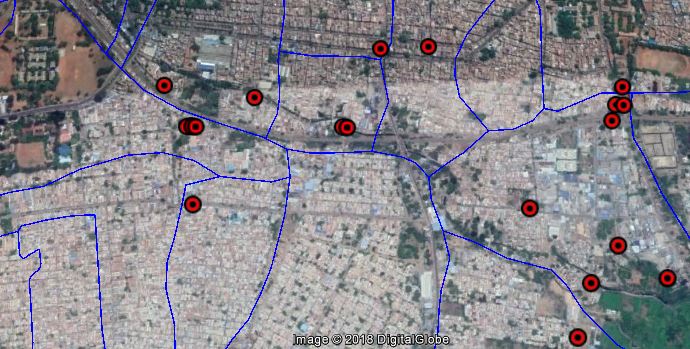 NATIONAL URBAN HEALTH MISSION
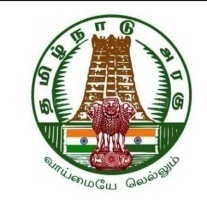 History Based Analysis( a sample PHC data)
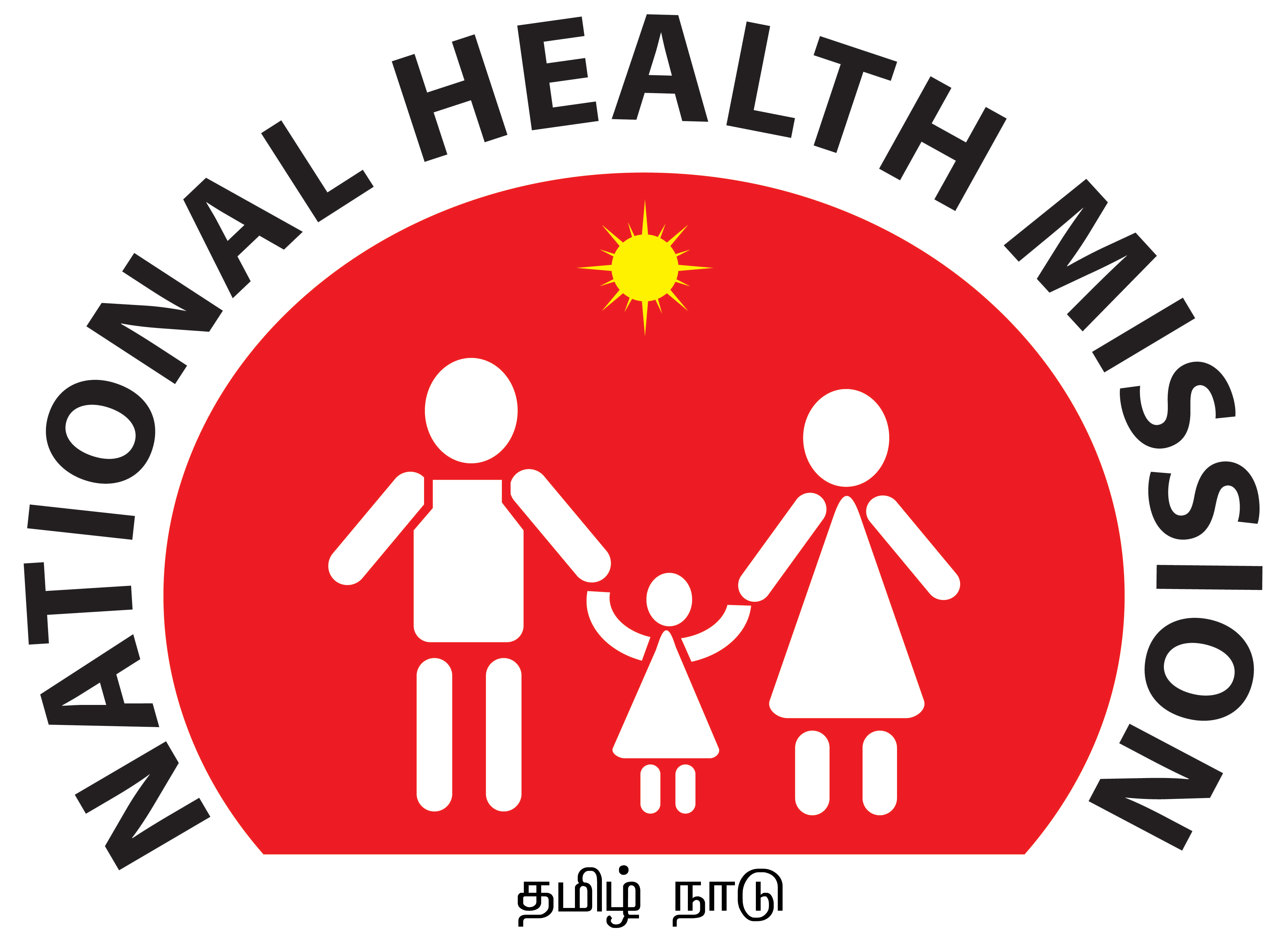 Study Based on Previous occurrences
Projections
Regular During monsoon
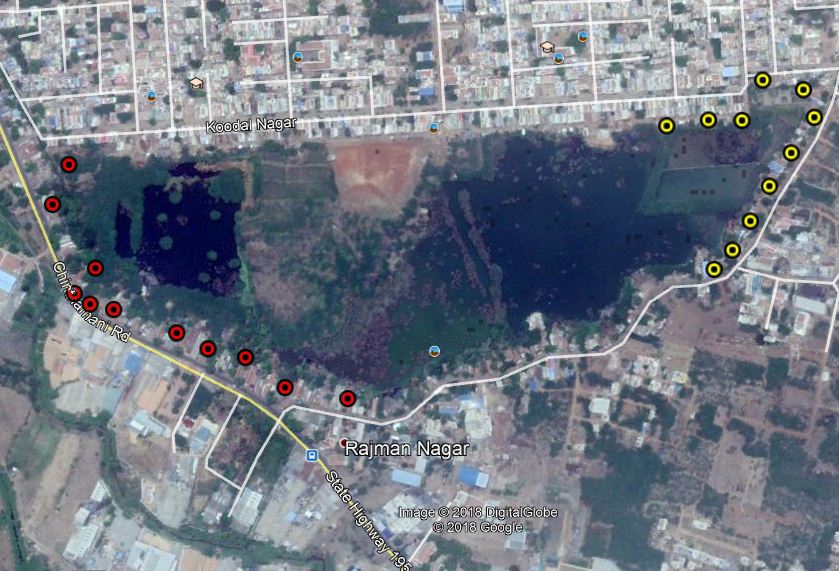 Newly 
affected area
Last 3 Years
Community Participatory Index for Mapping
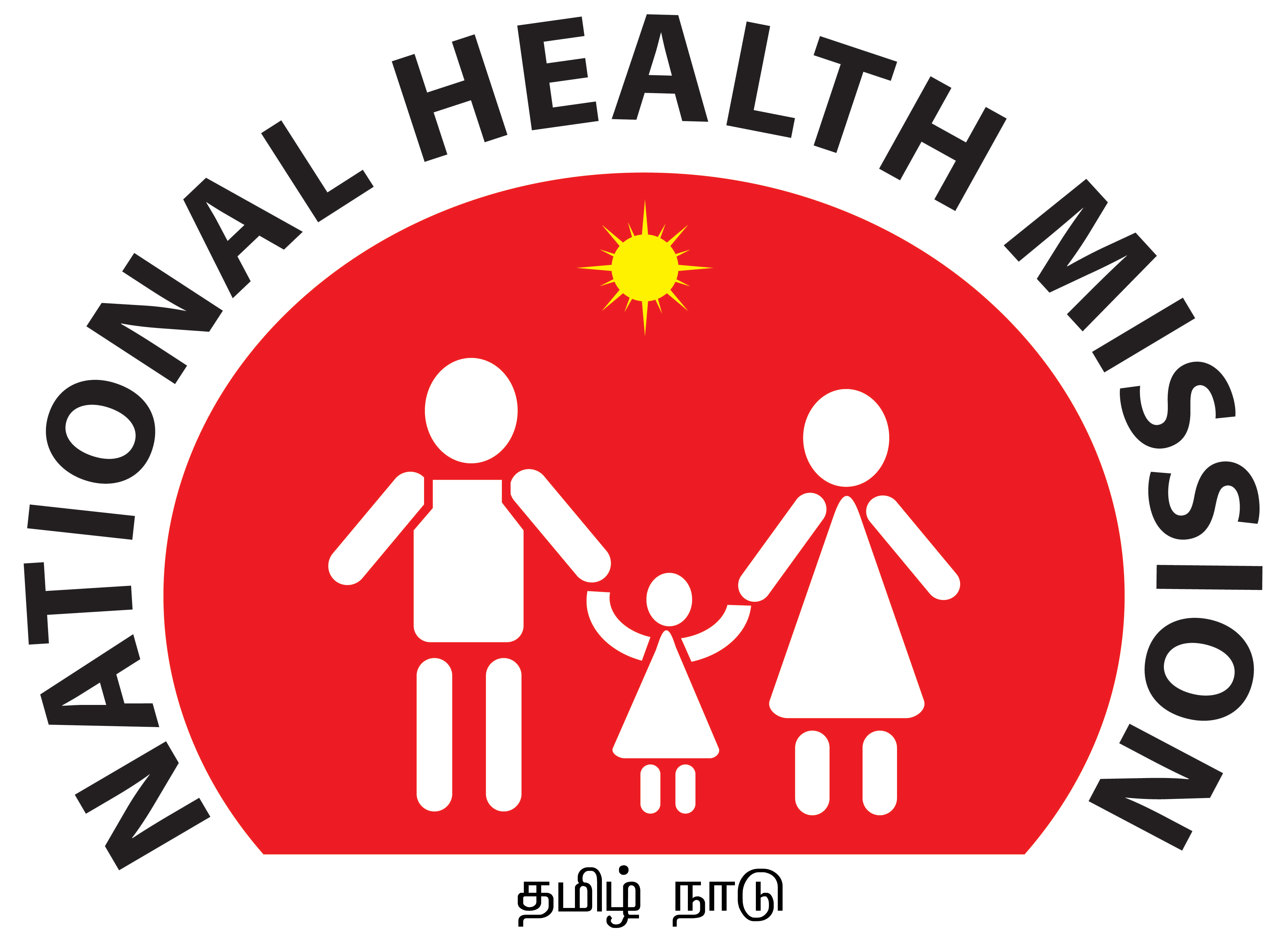 Vulnerability Assessment Index Residential Vulnerability
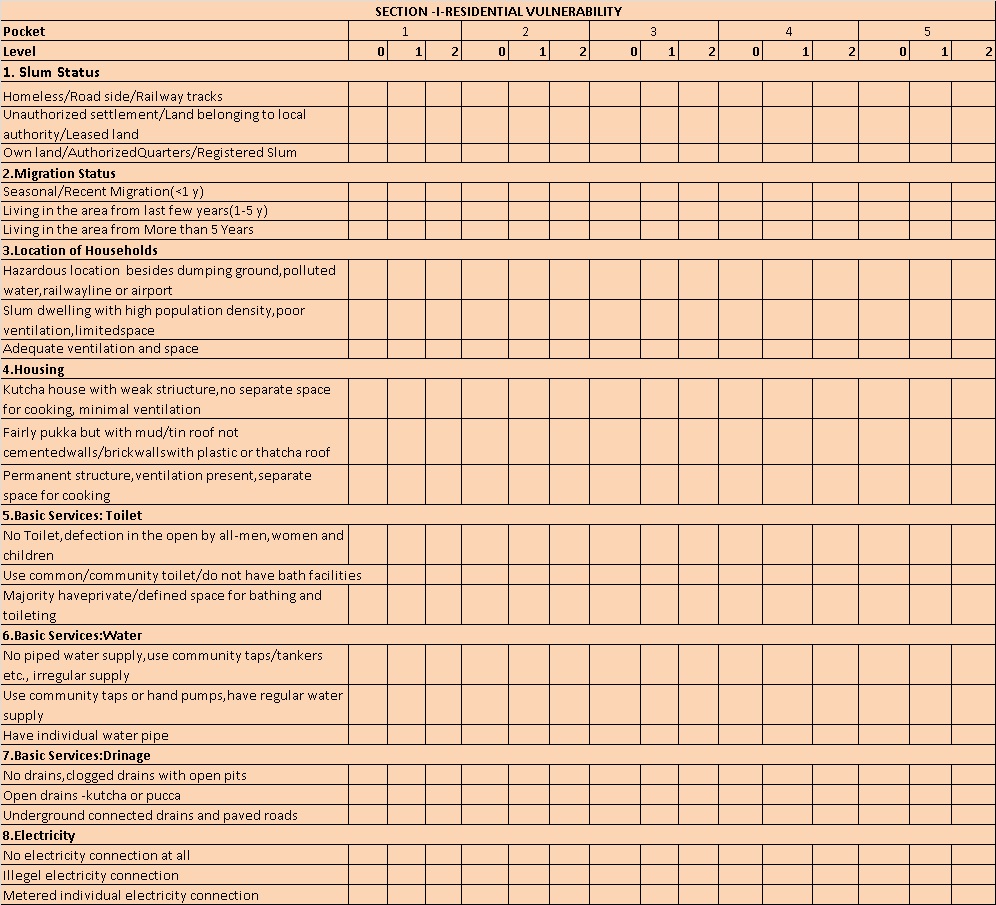 NATIONAL URBAN HEALTH MISSION
Way Forward
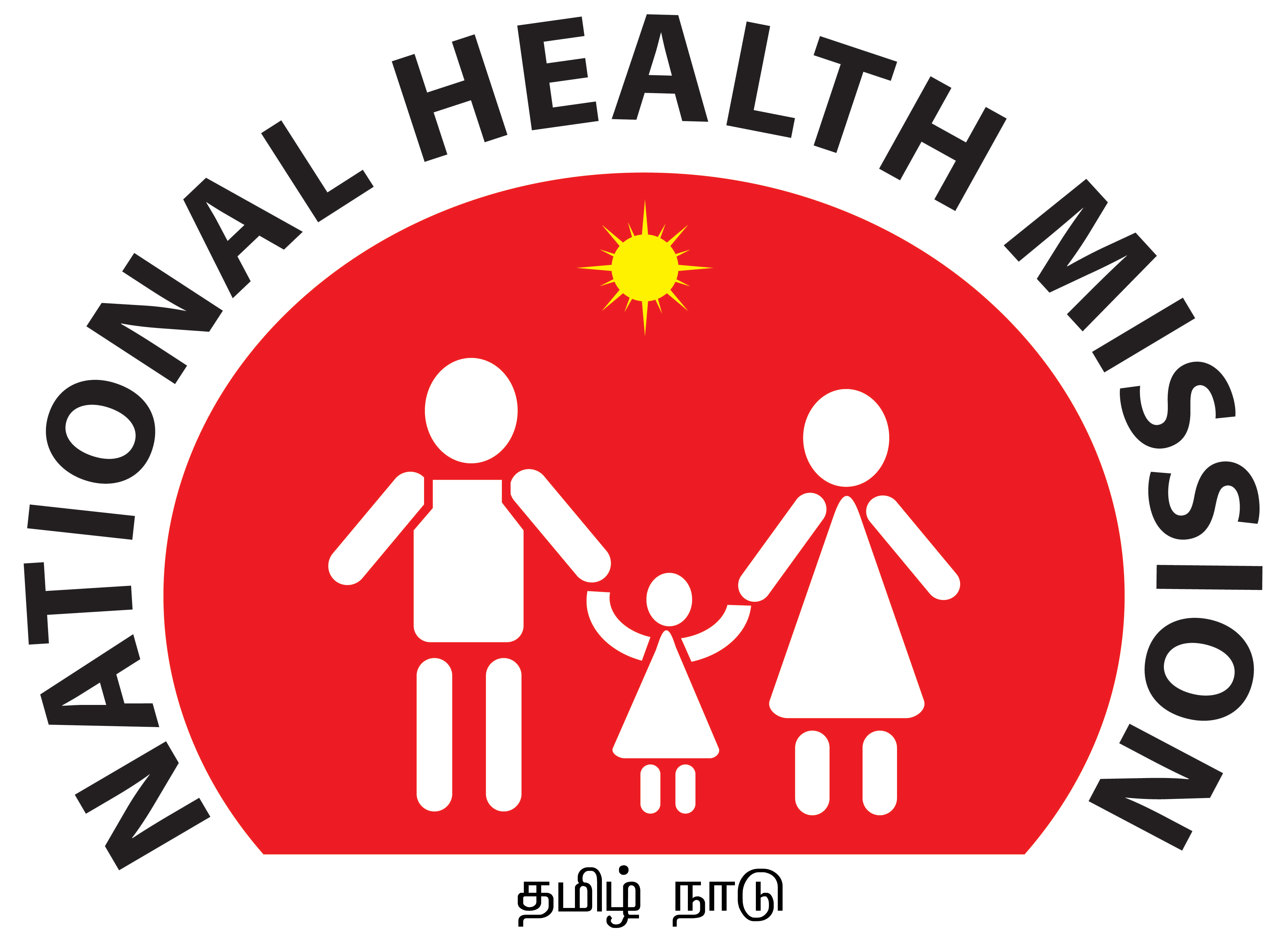 NUHM  Server
Migrate data from ULBs to a centralized Server
State level Dash board  on      Monitoring like out break VS action taken
 Live Reporting For Nurse, visits recording
 Live Disease  Mapping
Multi Access for viewers(desk top
Multi Access User App
Implementation partner: Corporation of Madurai, Tamil Nadu, India 

Financial Implication: National Health Mission - Project cost of Rs. 8 lakhs, as a pilot project.  

Scalability: Can be scalable to entire state with multiple programme/ department compatibility
COST ESTMATE FOR SCALABILITY
Cost of GPS survey for POI, vulnerable pockets mapping , GIS data migration, spatial DB creation per Revenue Ward @ Rs 10,000/- (on the same lines of Madurai)
For E.g. A corporation with 60 wards require Rs.6 lakhs.
Includes the cost of one day training session for User group
Out put as .shp/ kmz files compatible as per web server GDB.
One time Cost of creating GIS web server application at HQ to upload all ULB data and monitoring dash board ( excluding hardware for the server ) : Rs. 40 lakh lumpsum
Dedicated GIS engineer for system support @ RS.30,000 per month
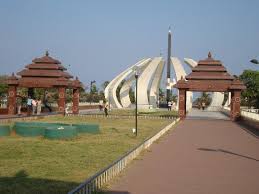 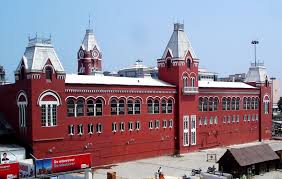 THANK YOU
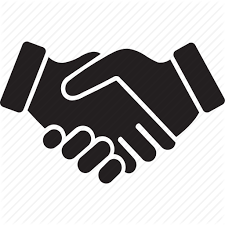 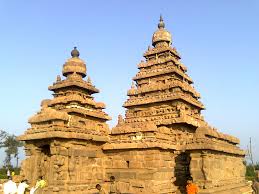